NNIP Network Update and Idea Showcase
FEBRUARY 18, 2016
Urban Institute NNIP Staff
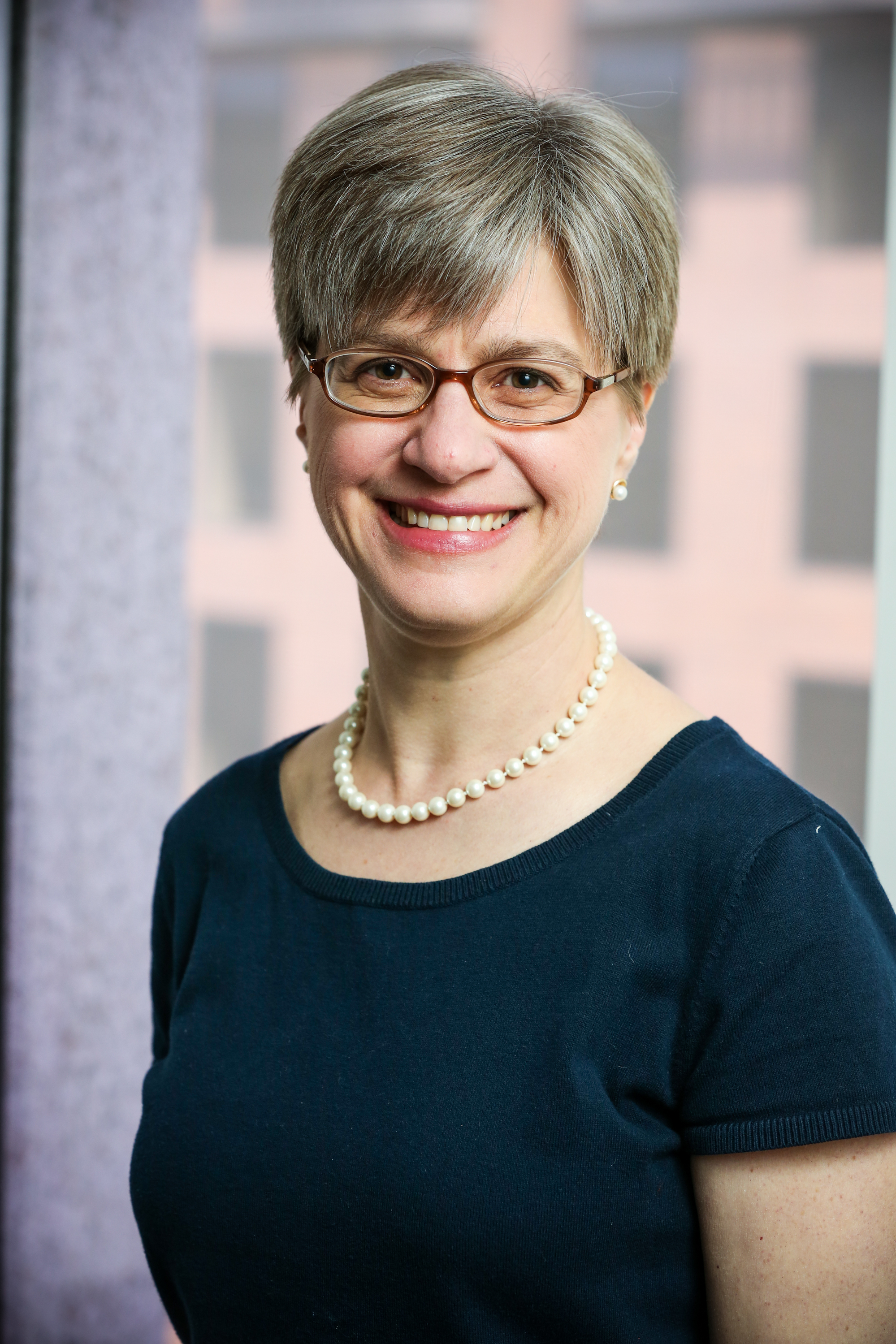 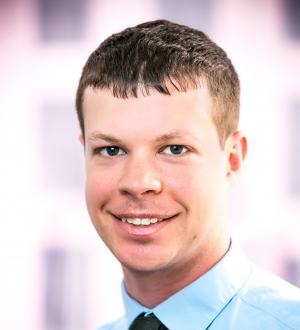 Rob Pitingolo
Kathy Pettit
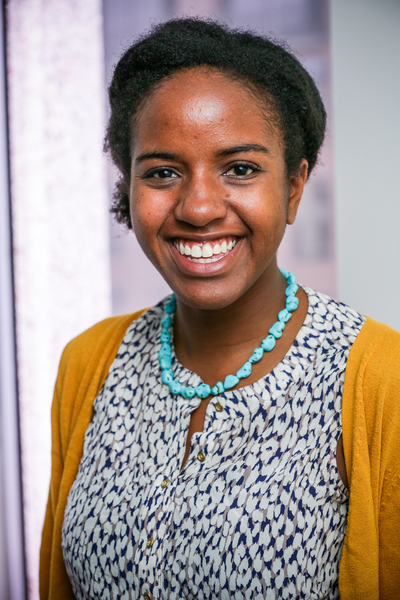 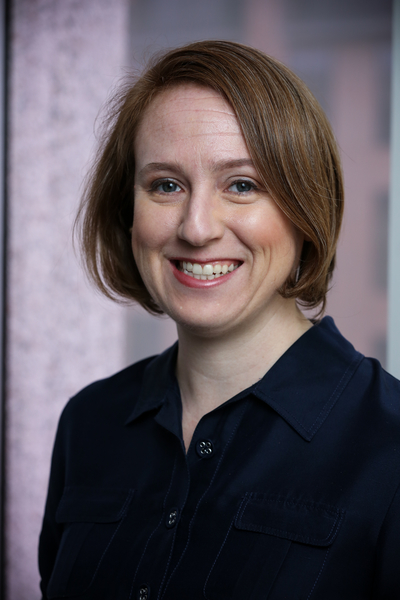 Leah Hendey
Maia Woluchem
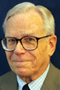 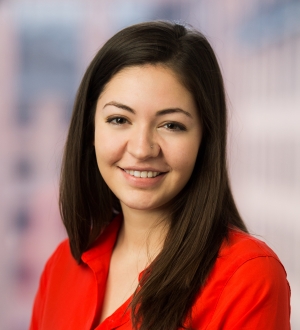 Katya Abazajian
Tom Kingsley
Communications Reminders
Please post that you are a NNIP               member & the Partner Badge on your website.


Promote NNIP in your presentations! 
Follow @NNIPHQ and use #NNIP for your own NNIP-related tweets
[Speaker Notes: Reminders –]
Content
Recent: 
Brief Series: NNIP Involvement with Federal Place-based Initiatives
Framing Page
Case Studies: Kansas City, St. Louis, San Antonio, DC
Data Inventory results
Coming soon:
Start-up guide for local data intermediaries
Beta version of partner organization participation report
[Speaker Notes: In December – released our brief series on NNIP involvement with Federal Place-based Initiatives. Kathy, Tom and Leah produced a framing paper summarizing how NNIP partners can play a role in these initiatives. This is the first time that we’ve tried this approach to gather lessons from across the network to produce a series of papers without a formal cross-site project. Doing this work can help us pull broader insights from the network, so we hope to do more of this in the future. We were able to widely disseminate the briefs –including to federal agency staff working on these initiatives – and we got great feedback from Twitter and on the website from people reading the briefs. 

Kansas City focuses on Mid-America Regional Council’s Sustainable Communities regional planning grant 
St. Louis – Rise’s work with Choice Ngh in Wellston Mo
Ci:Now’s work with the EastPoint community on Choice and Promise in San Antonio. 
NeighborhoodInfo DC’s work with the DC Promise Neighborhood. 

We also recently released Data inventory – Rob sent around a note this week to the google group –Thank you to everyone who updated their inventory. We posted the detailed inventories as well as new summary tables on what neighborhood data holdings partners have on the NNIP website.]
Outreach
White House Open Opportunity Data (March release)
Open Society Foundations Open Places (Kathy Pettit and Steve Spiker)
National Evaluation, Research, and Data Sharing (NERDS) Peer Exchange for Promise Zones
Robert Wood Johnson Foundation
Microsoft Civic Engagement Team
[Speaker Notes: White House Open Opportunity Data (March release) – we are serving as subject-matter experts as several tech firms working to develop visualizations and tools to encourage broad use of the data that HUD released to support the Affirmatively Furthering Fair Housing Rule. These tools are currently in beta testing but public info will be shared later.

Open Society Foundations Open Places (Kathy Pettit and Steve Spiker)  - Kathy and Spike are presenting this week in San Diego to Open Society Foundations Open places grantees on NNIP and local data intermediaries

National Evaluation, Research, and Data Sharing (NERDS) Peer Exchange for Promise Zones – Leah has been asked to present next week to this group – a collection of folks involved in promise zones at the federal and local level. 

Robert Wood Johnson Foundation – Kathy and Leah have had several conversations with various staff at RWJ and Kathy will be traveling up to Princeton along with a few Urban colleagues to meet with staff and discuss NNIP in March.

Microsoft Civic Engagement Team – The Civic Engagement Team is interest in partnering with NNIP to support our activities related to civic tech and data, we are still working out what this might look like.]
Thank you to our Showcase panelists!
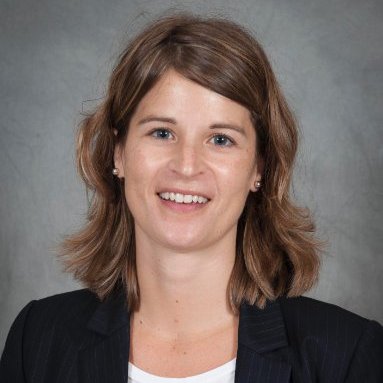 Katie Pritchard
Milwaukee
kpritchard@impactinc.org
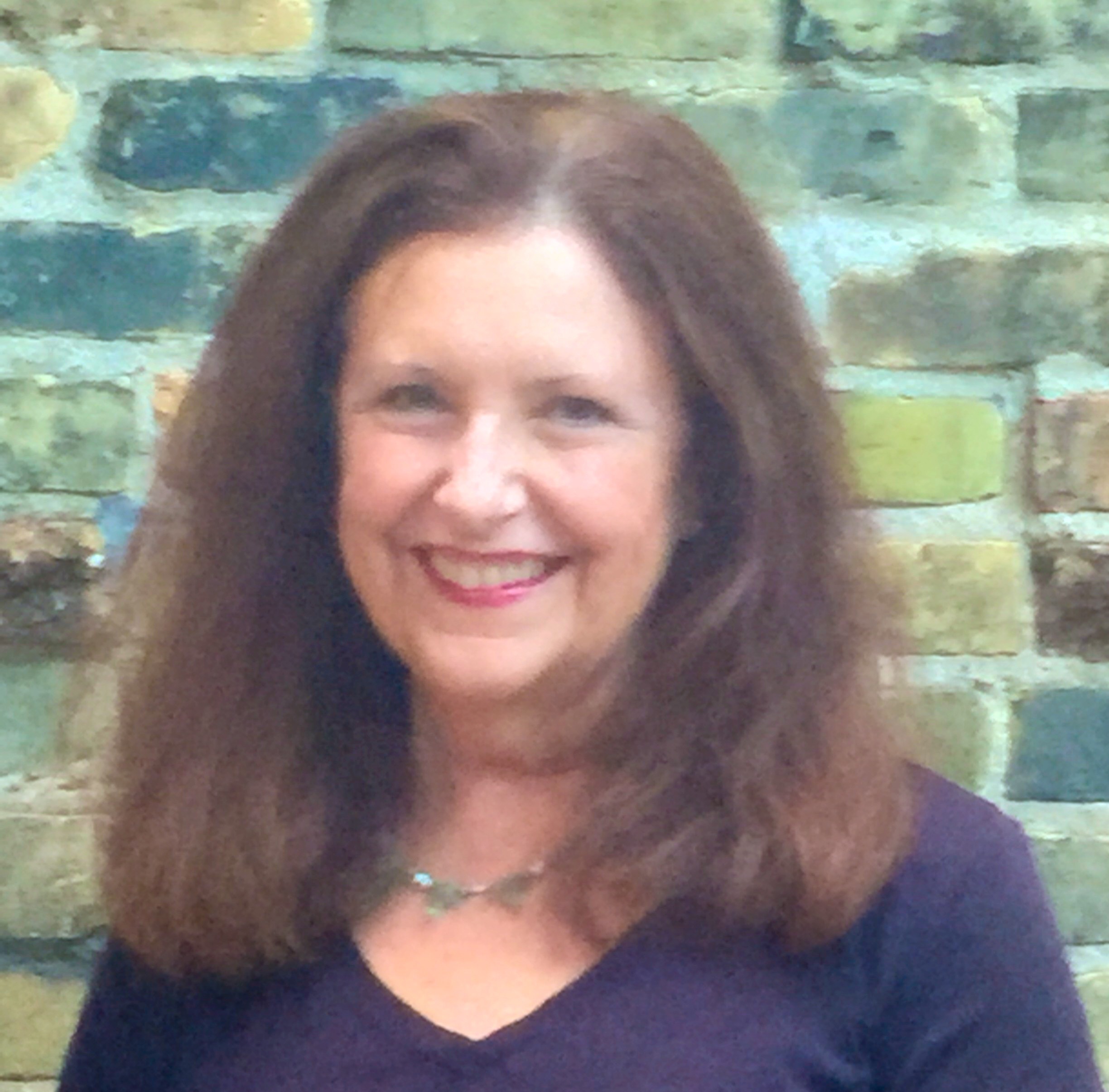 Megan Swindal
Providence
mswindal@provplan.org
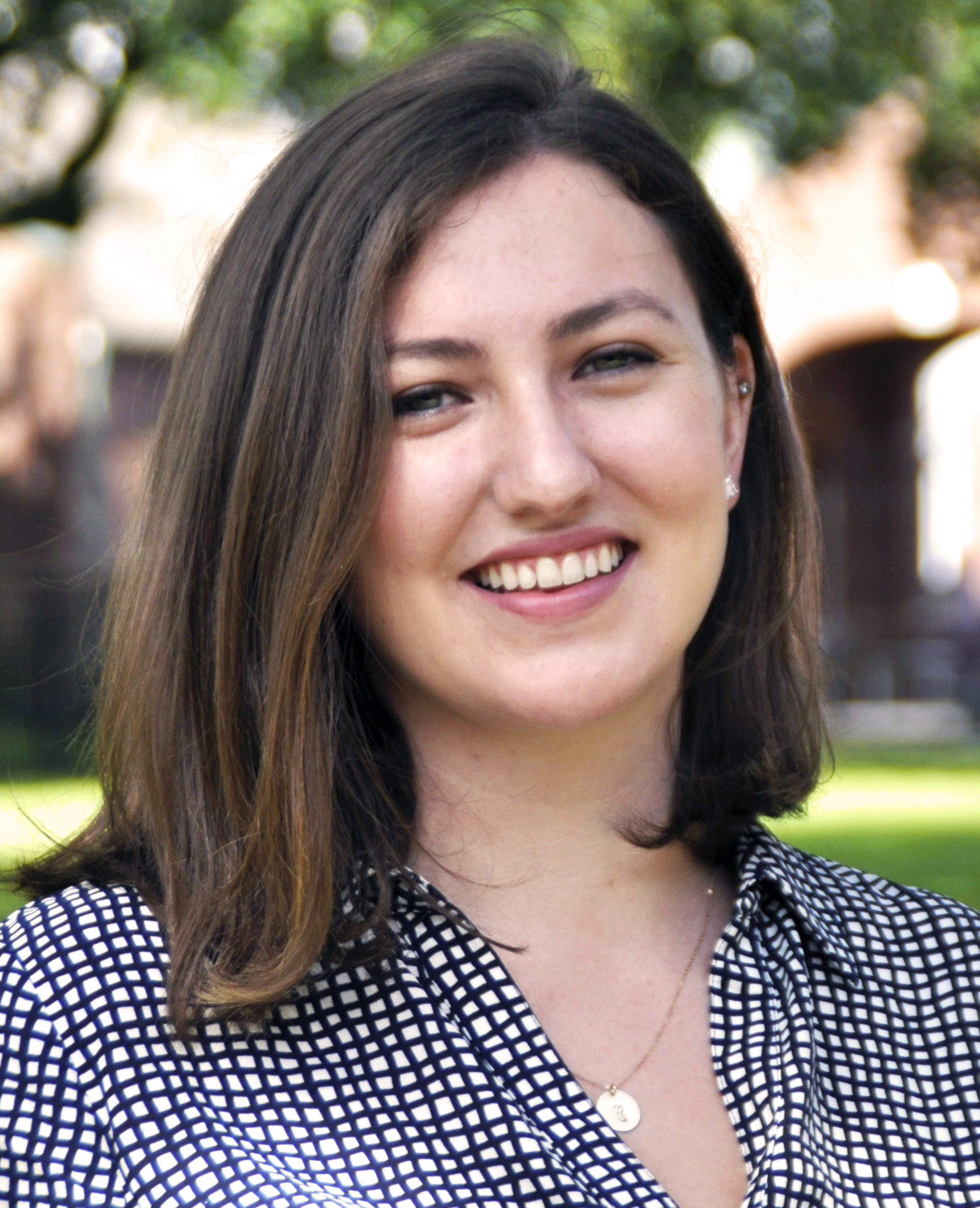 Caroline Heffernan
New Orleans
carolineh@datacenterresearch.org
Rob Pitingolo
Washington DC
rpitingolo@urban.org
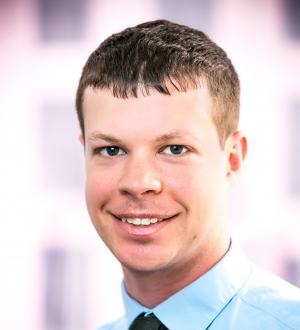 [Speaker Notes: Questions]
Upcoming events and conferences
LED Partnership Workshop (Washington DC) 3/7-3/8
Urban Affairs Association (San Diego) 3/16-3/19
NNIP Partners Meeting (San Antonio) 4/6 – 4/8
ESRI Users Conference (San Diego) 6/27-7/1
Others you are attending? 
Let us know if you are attending outside conferences!
[Speaker Notes: Thank you to CI:Now!

Wed:
Local Presentation  CI:Now to pull together a panel on the EastPoint Community (the Promise/Choice Neighborhood)
Wrap up and discussion of NNIP & Integrated Data System Cross-site Project

Thursday:
Civic Engagement
Using Data to Promote Equity and Empower Communities

Friday: Moving part of the NNIPCamp  and one ignite to Friday, Session on redesigning your websites. 

Reminder – please book your hotel rooms for NNIP San Antonio soon. Our block is likely to fill and it will be hard to find rooms at our rate later on.]
Questions or ideas? Email:nnip@urban.org
[Speaker Notes: Open to other webinars in November, December…]